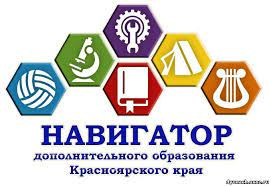 Организация дополнительного образования 
в МБДОУ Курагинский детский № 15 
как ресурс развития личностного потенциала воспитанников




Подготовил: Капустина И.А.



Курагино 2023
Цель дополнительного образования - внедрение новых вариативных форм дошкольного образования с целью повышения качества образовательного процесса и удовлетворения запроса общества.
    Что дает дополнительное образование? 
Развитие личностного потенциала воспитанника.
РЕБЕНОК
РАЗВИТИЕ МОТИВАЦИИ К ПОЗНАНИЮ И ТВОРЧЕСТВУ
САМОРЕАЛИЗАЦИЯ
САМООПРЕДЕЛЕНИЕ
Организация дополнительных образовательных услуг в нашем детском саду осуществляется: 
в форме кружков на бесплатной основе;
через интерфейс систему            «Навигатор дополнительного образования Красноярского края;
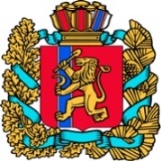 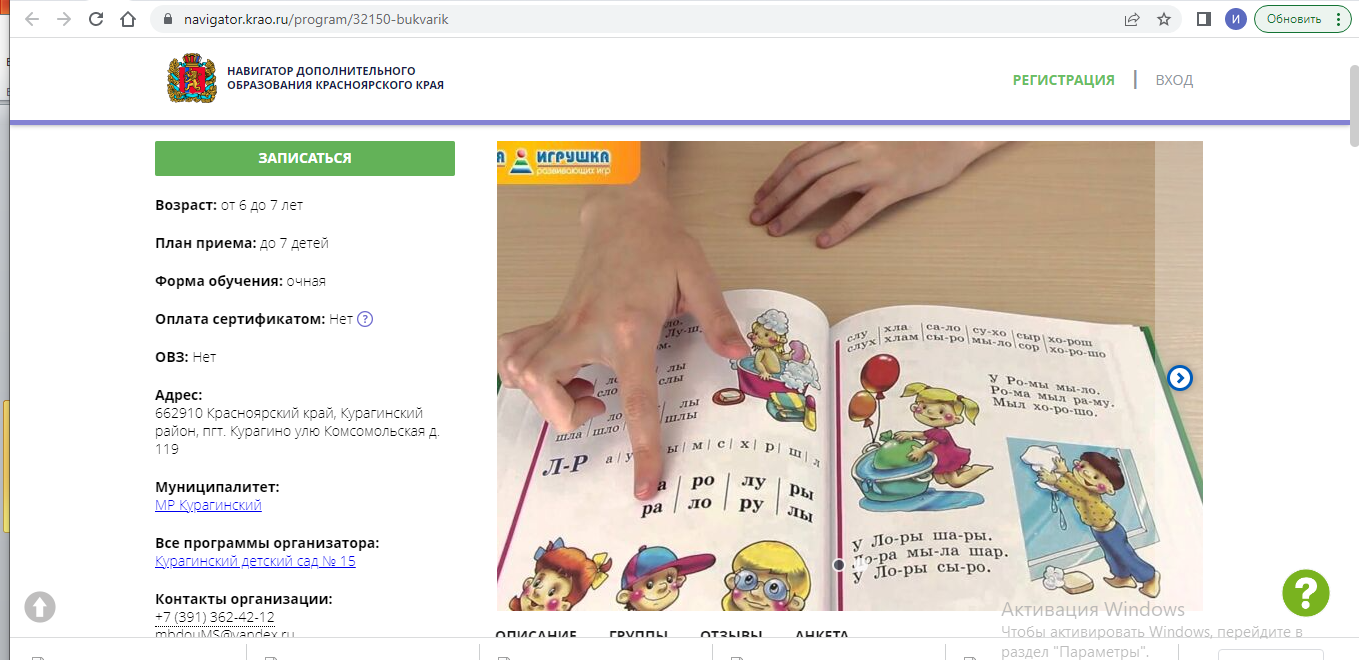 Численный состав воспитанников охваченных дополнительным образованием :
Возраст от 3-7 лет
обучение по программам дополнительного образования в Курагинском саду № 15
Художественное направление:
Программа «Волшебные пальчики» педагог Гераськина Н.Л. Возраст 5-7 лет
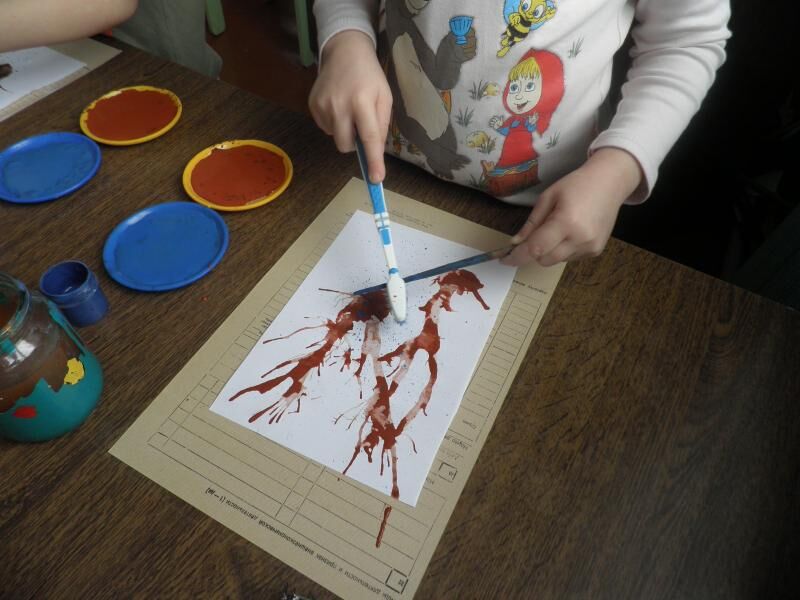 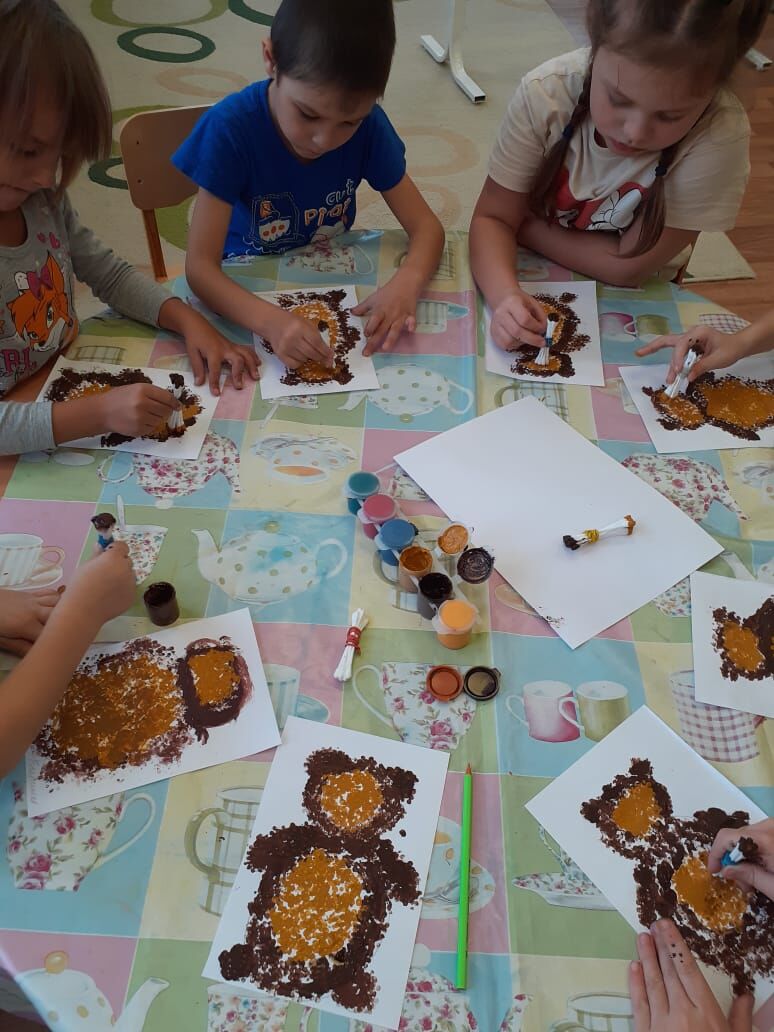 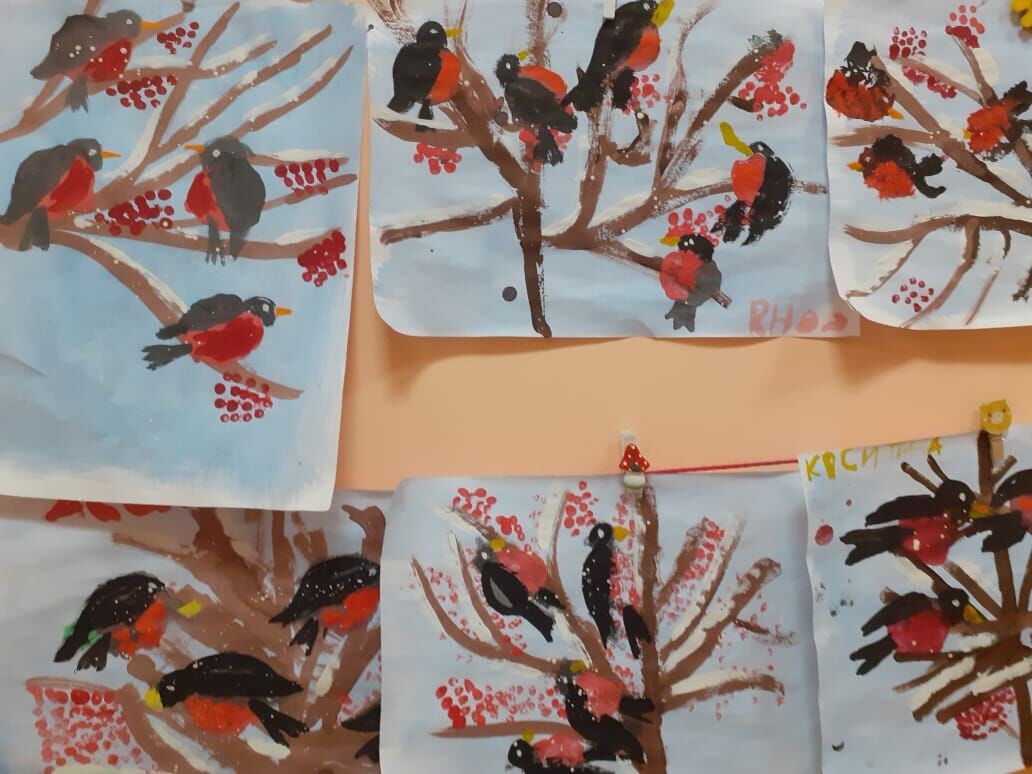 Программа «Сенсомоторика»  педагог Жибинова Е.А.Возраст 4-5 лет
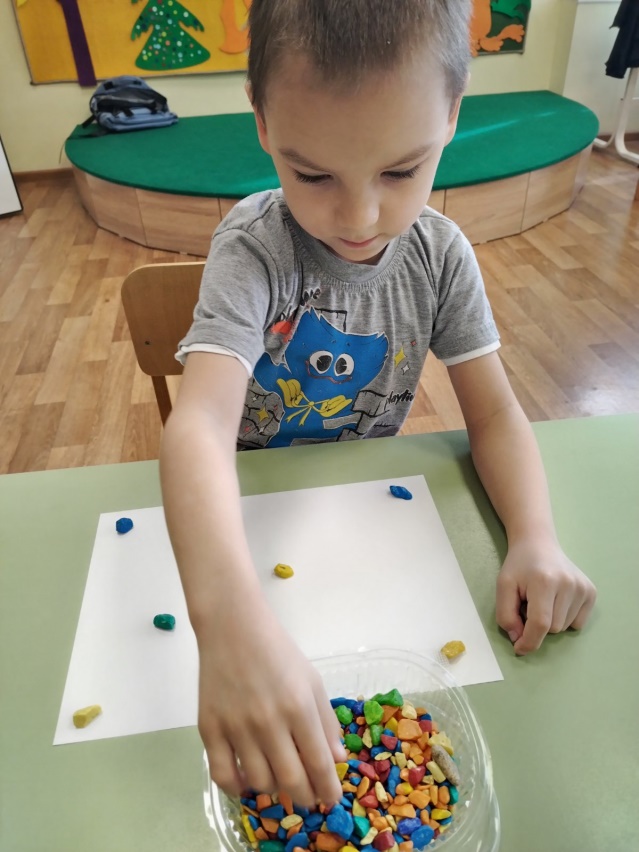 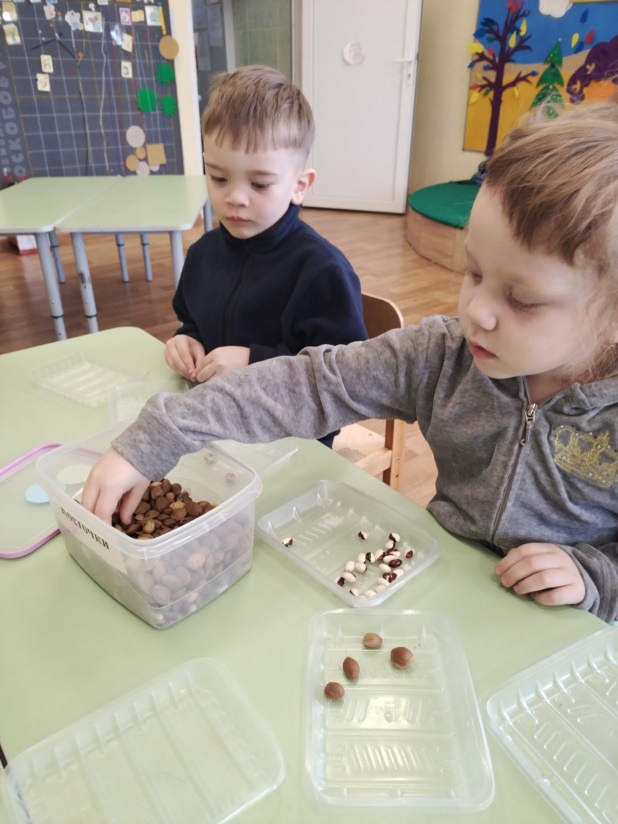 Программа «Веселый оркестр» педагог Дранишникова К.В.  Возраст 5-7 лет.
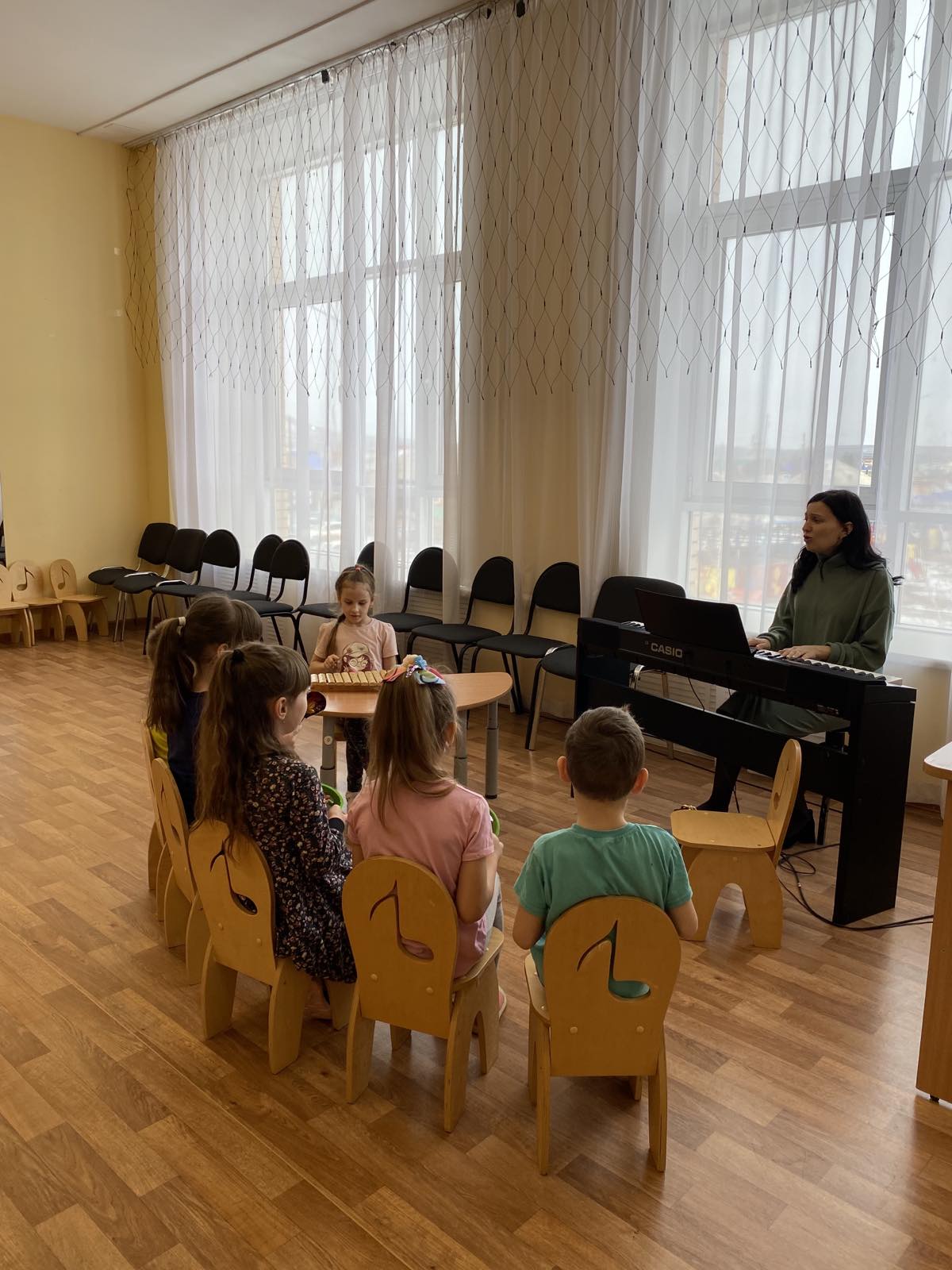 Программа «Каждый ребенок - музыкант» педагог Смирнов П. Ф. Возраст 5-6 лет.
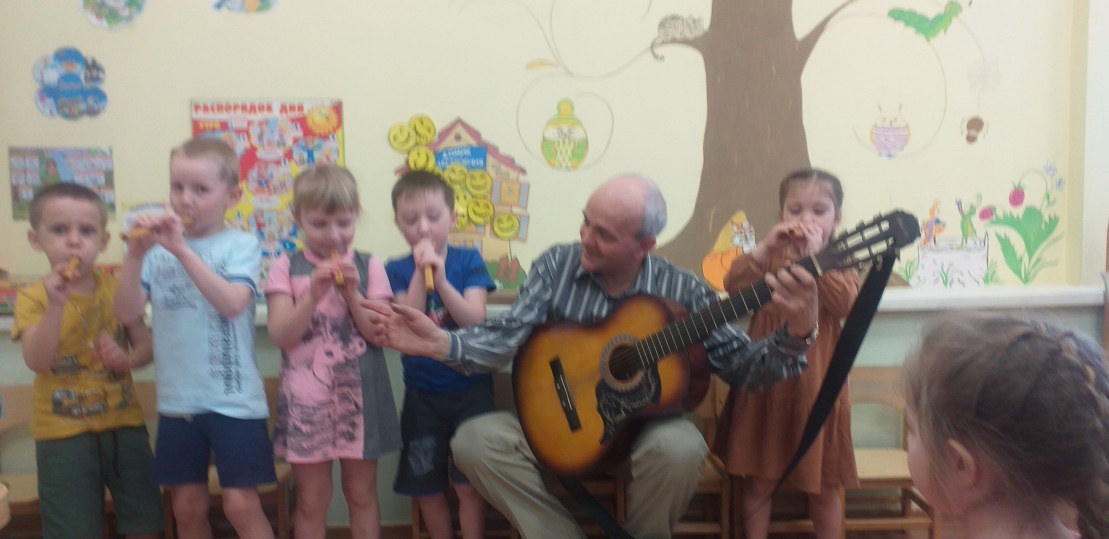 Естественнонаучное  направление
Программа «Знаток» педагог Линник Г.Д. Возраст 5-6 лет.
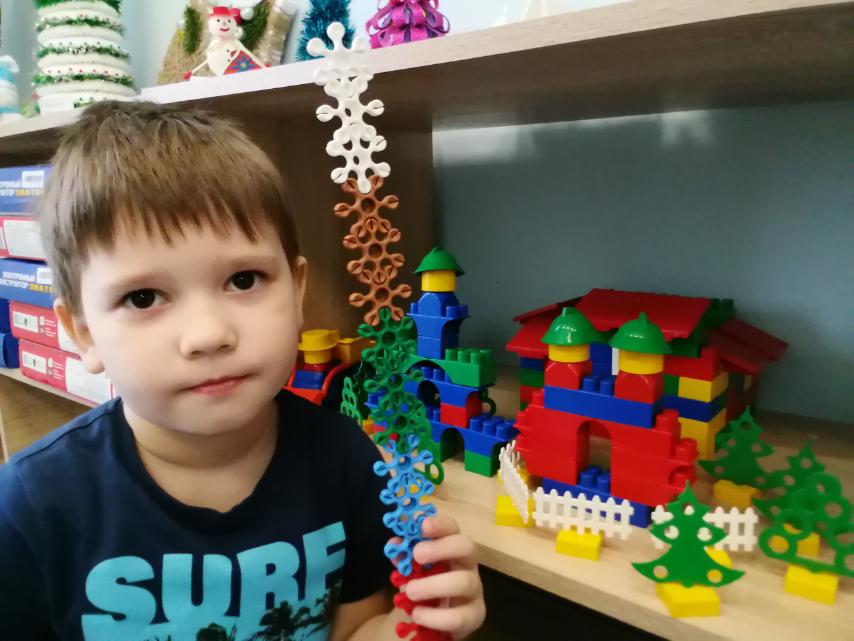 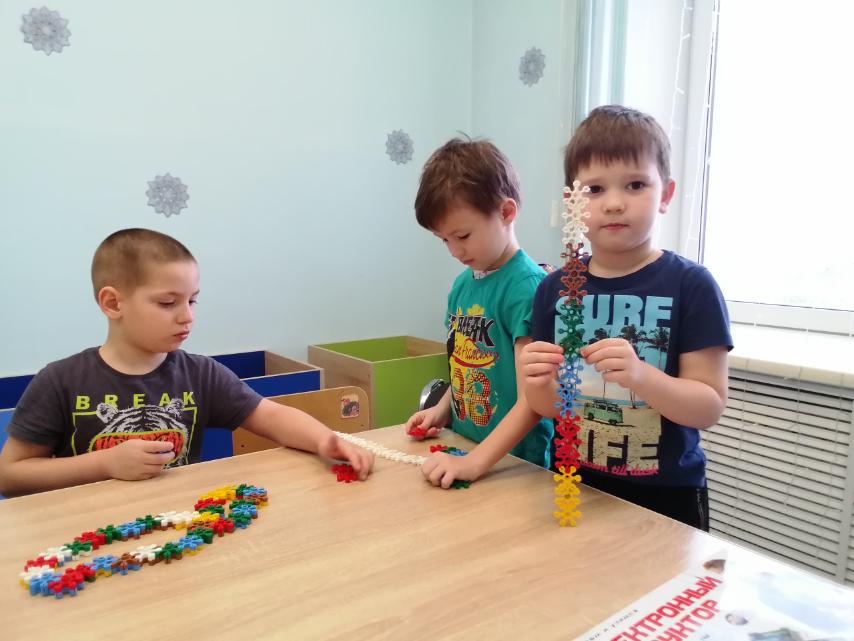 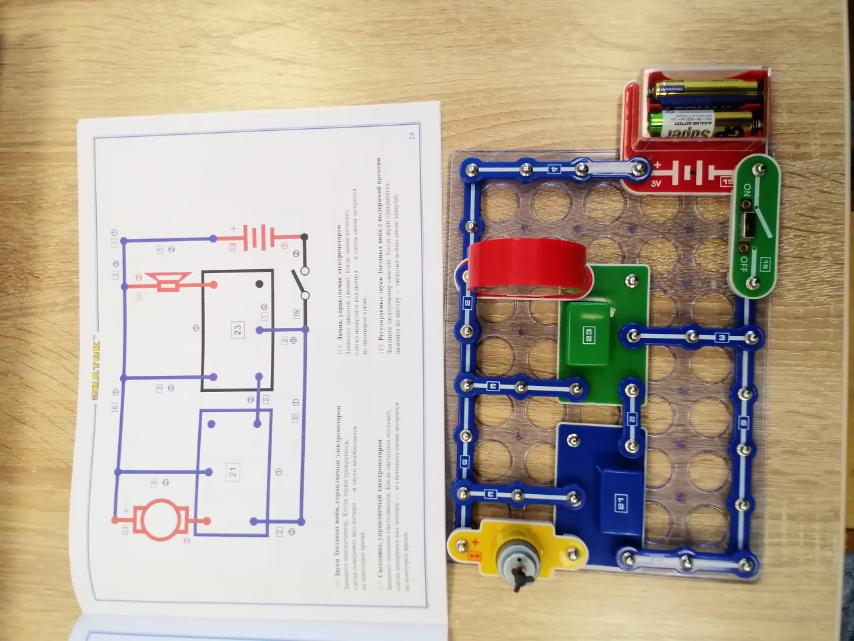 Программа «Сказки Фиолетового леса» педагог Пирожкова А. А. Возраст 4-5лет, дети с ОВЗ.
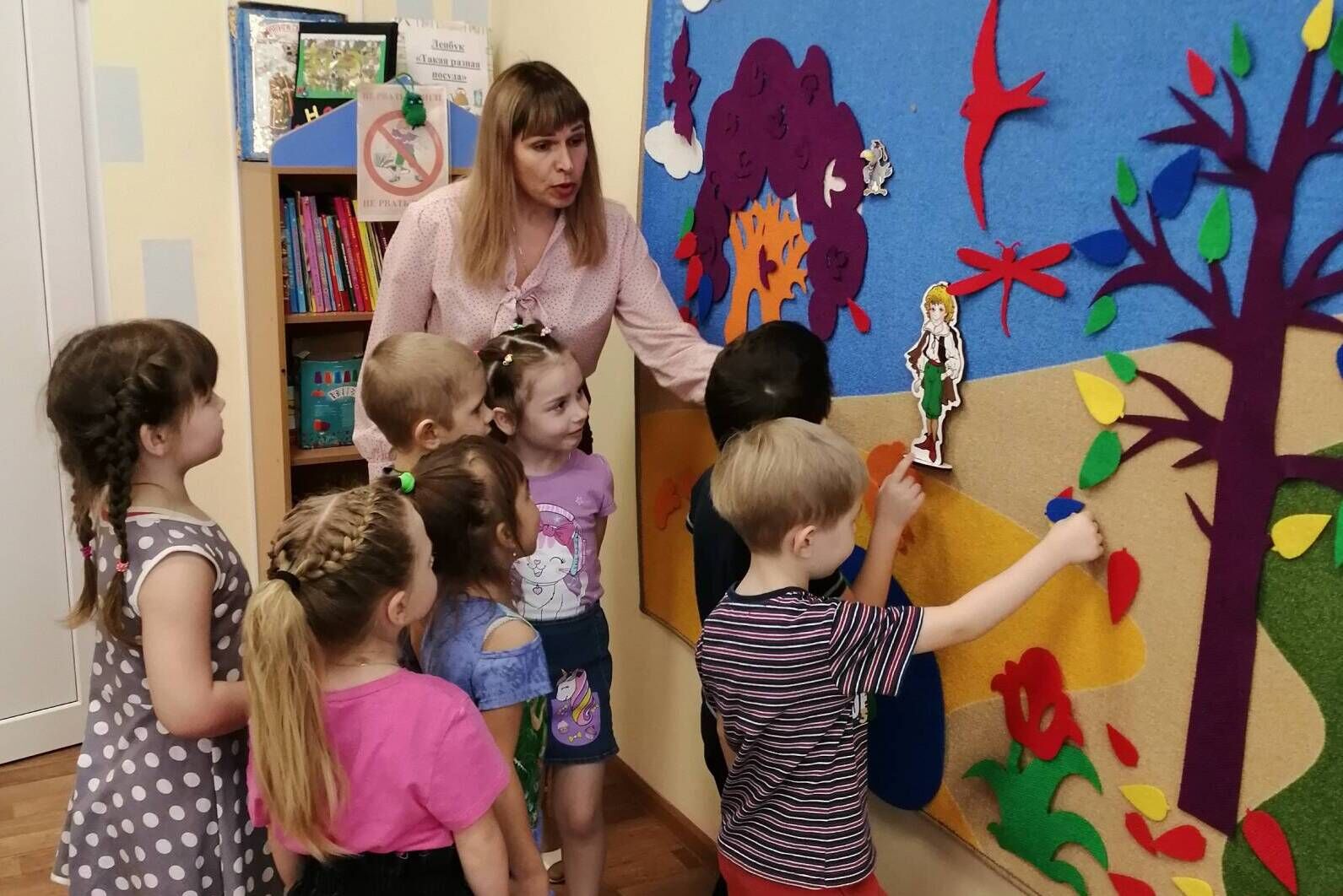 Программа «Использование технологии Н.А. Зайцева в обучении грамоте» педагог Гринина Т.А. Возраст 5-7 лет, дети с ОВЗ.
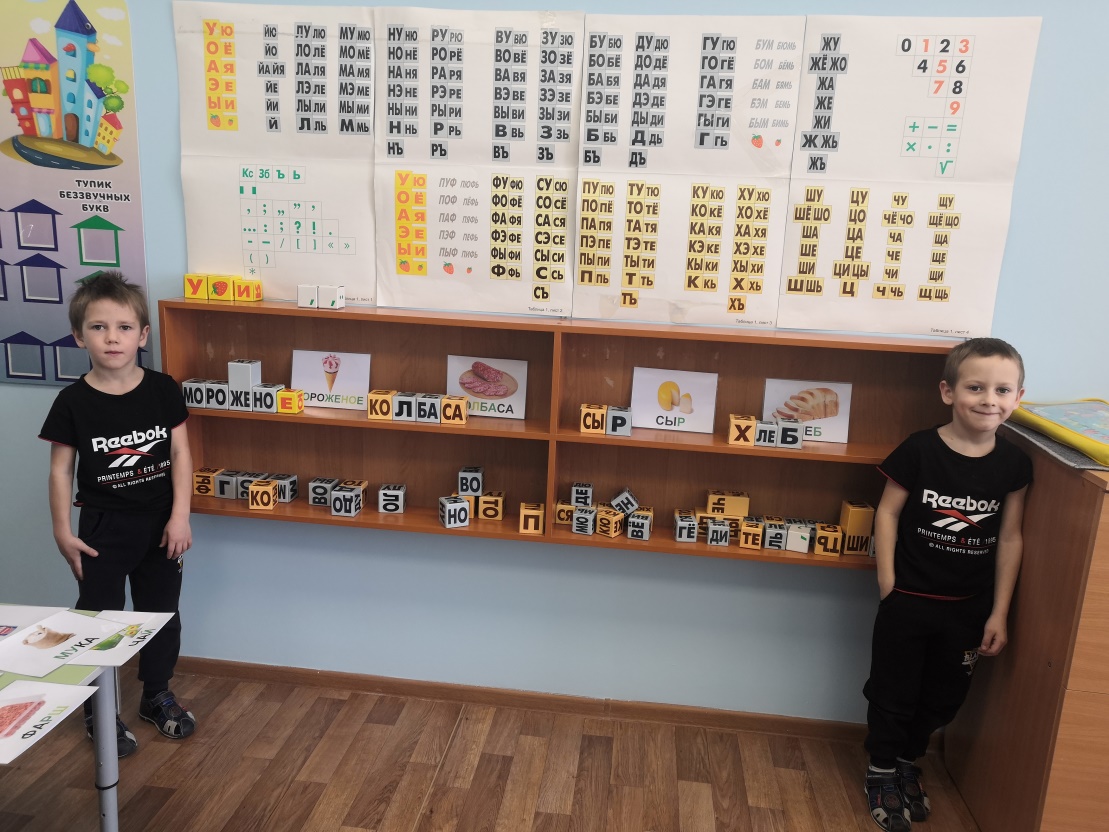 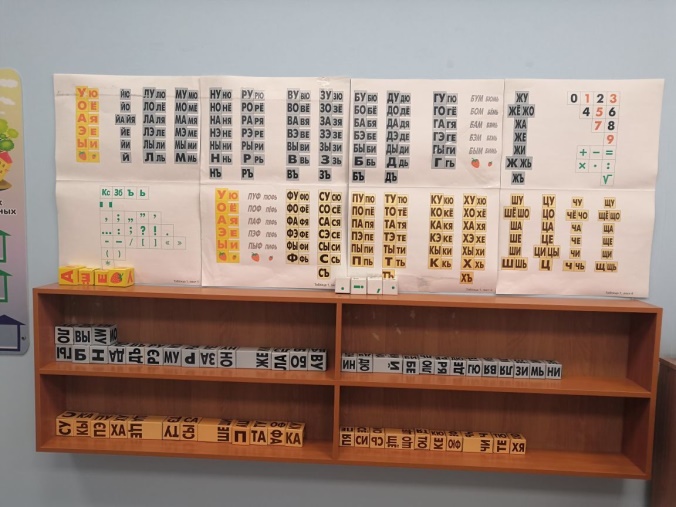 Программа «Букварик» педагог Карсакова В.С. Возраст 6-7 лет.
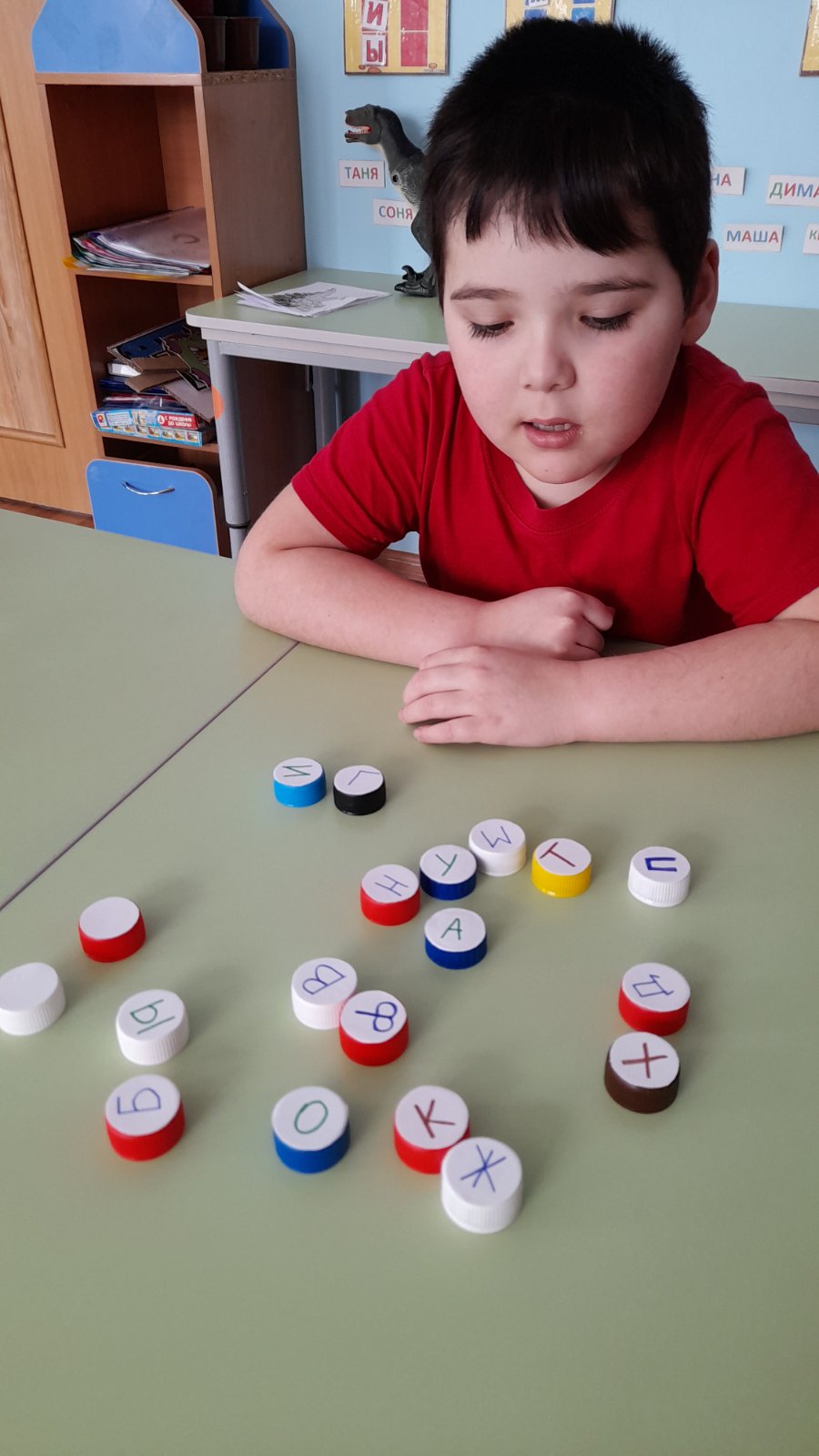 Социально-гуманитарное направление
Программа «Азбука  общения» педагог Васильева М.В. Возраст 5-6 лет, дети с ОВЗ.
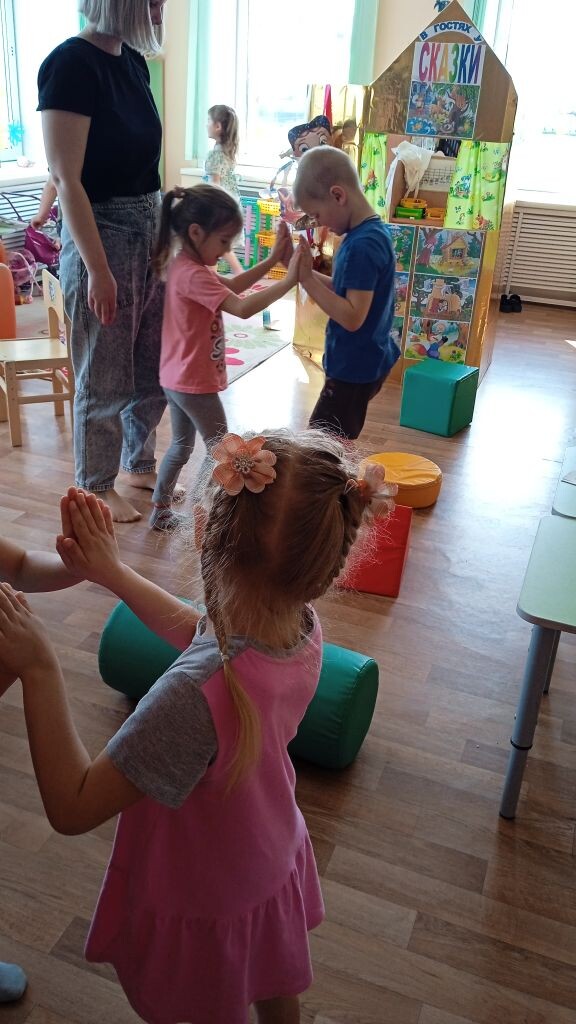 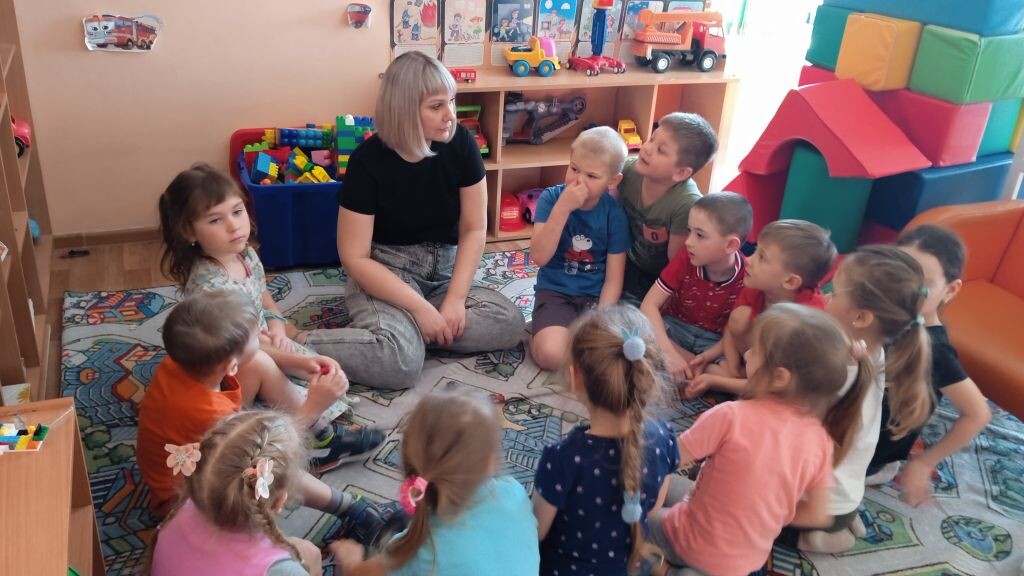 Физкультурно-спортивное направление
Программа «Мой веселый звонкий мяч» педагог Ткачева Л.Г. Возраст 3-7 лет, дети с ЗПР.
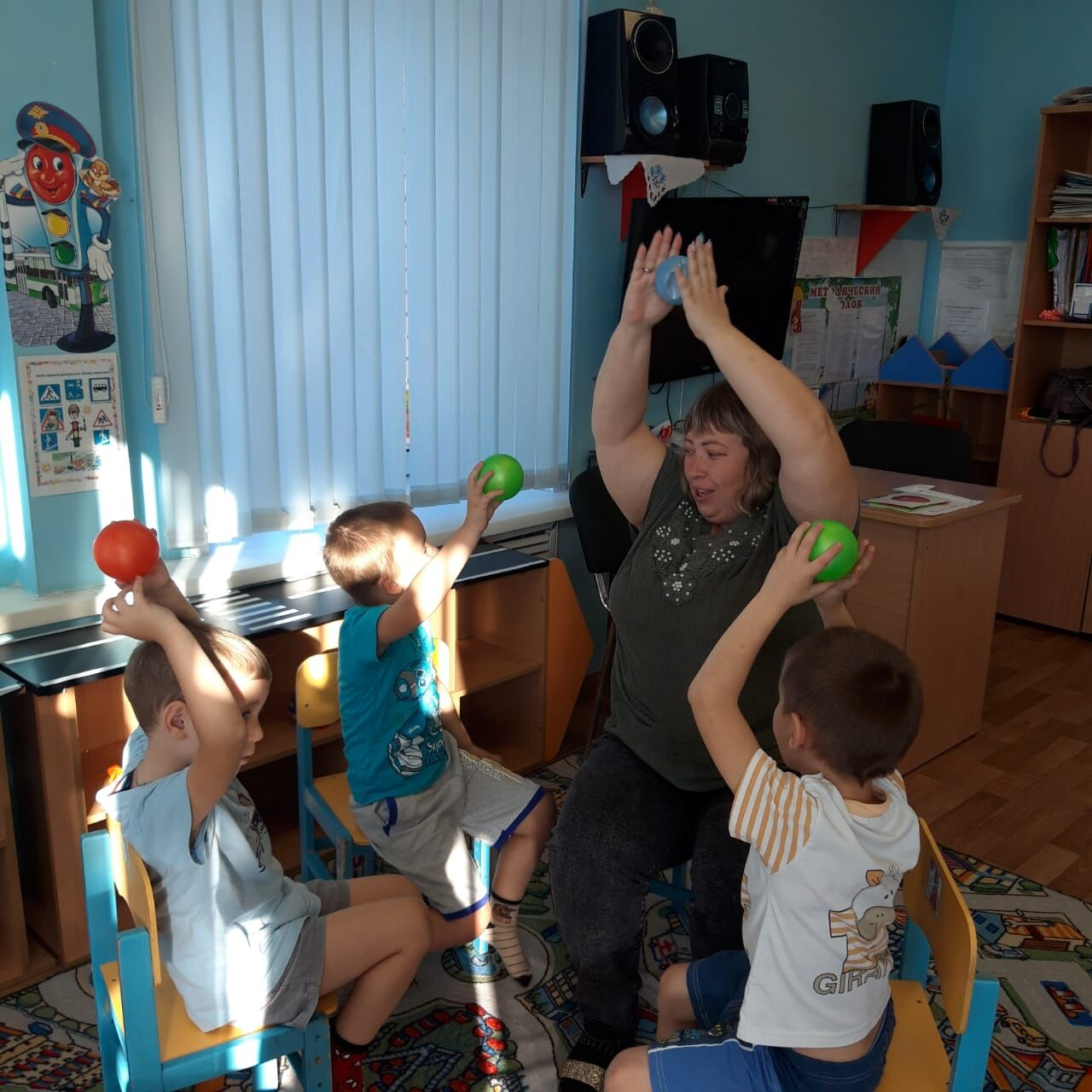 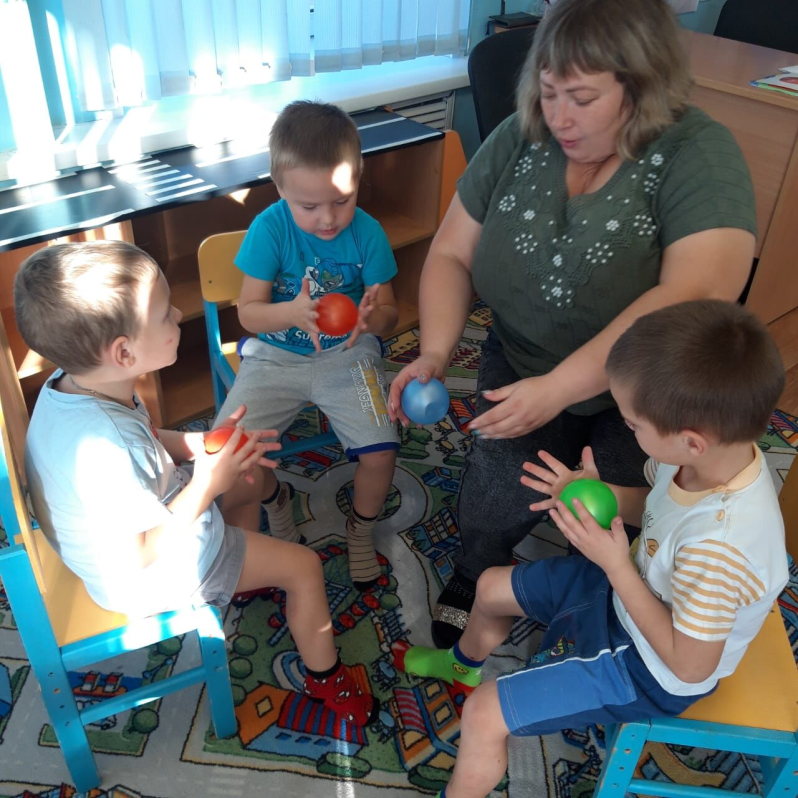 Программа «Здоровячок» педагог Зорин А.А. Возраст 4-7 лет, дети с ОВЗ.
Гимнастика с элементами йоги, педагог Нагаева В.А. Возраст 5 лет.
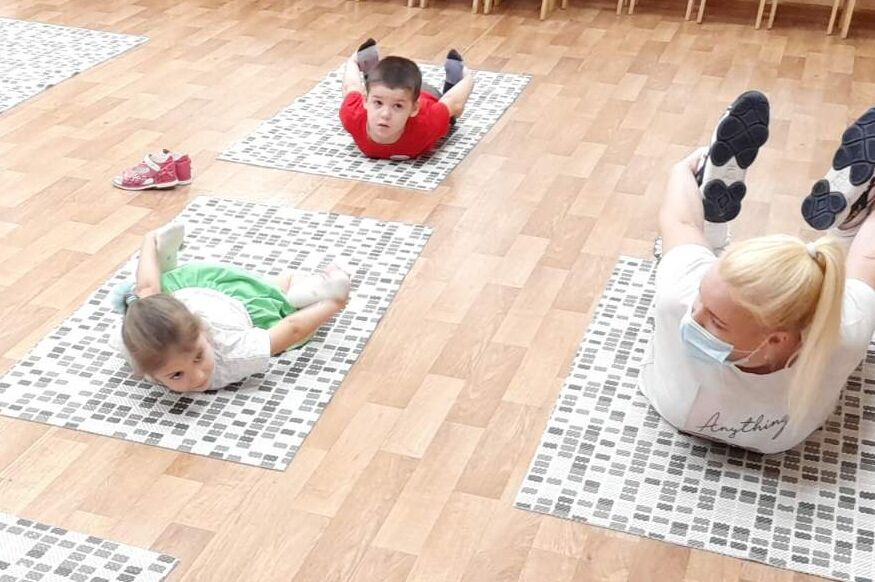 Исходя из выше сказанного реализуемые программы  по доп. образованию имеют разное направление, а также  фокусируется на развитии личностного потенциала  не только дошкольников, но и  педагогов.
У педагога повышается  уровень профессионально значимых качеств личности, развивается  творческий потенциал, формируется  новое педагогическое мышление; 
Воспитатель самостоятельно готовит программу, учитывая запросы детей, семьи, образовательного учреждения, а также собственные интересы и умения, педагог занимается тем, что ближе и интересней для него.
Приоритеты на 2023- 2024 учебный год
осуществить переход на персонифицированное финансирование 
вовлечь  больший процент педагогов и воспитанников в программы дополнительного образования 
усилить воспитательную составляющую в содержании дополнительных общеобразовательных программ и организовать воспитательный процесс на основе социокультурных, духовно-нравственных ценностей российского общества и государства